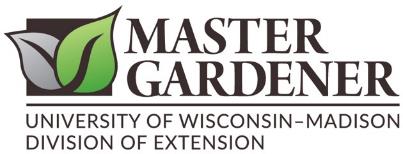 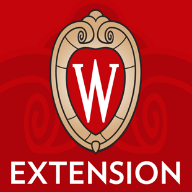 Gardening
Basics

Good Body Mechanics

Hand
Tools

Enjoying
Gardening
Throughout
Your Life
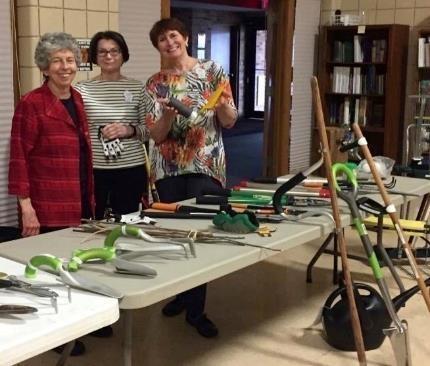 Lifelong GardeningMISSION
Our mission is to educate the public on principles and methods that enable gardeners to enjoy gardening throughout their lifetime.

Education is designed to teach:
How to modify the garden – accessibility and plant selection;
2.	How to modify the gardener –  techniques and tools.
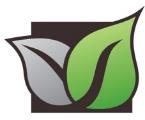 [Speaker Notes: This is Southeast Wisconsin Master Gardeners Lifelong Learning Project’s Mission.]
Tools are Available to Handle
The SouthEast Wisconsin Master Gardeners demonstrate these enabling tools and equipment as a service to people interested in gardening.  This is not an inclusive collection and does not represent an endorsement of these products or retailers.

Disclaimer
The gardening tools and techniques you see and experience today are designed to enable people with physical impairments to participate in gardening activities.  These tools and techniques are also designed to prevent injury and pain while gardening. This information is general only and should not be construed as medical advice or treatment. 

You should consult a physician concerning your own situation and any physical problems or medical questions you may have before putting these techniques and tools to use in your own garden.
[Speaker Notes: After reading Disclaimer in a fast “radio commercial” voice, reiterate we are not doctors.  If you have a preexisting condition, check with your doctor about how much you can do in the garden.]
Understand tool and gardening basics
Proper body mechanics for back and joint protection
Learn about tools and techniques that can be used for specific gardening tasks 
Understand energy conservation and accessible gardening
Program
Objectives
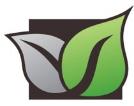 [Speaker Notes: Review objectives with the audience; state these objectives in different words.]
Handouts
Gardening Exercises and Body Mechanics Brochure
Lifelong Gardening Tips Brochure
Lifelong Gardening Information:
Basic Tool Considerations,
East Care Plant Selection,
Equipment - Enabling Tools for Gardening, Websites and Catalogs, Publications and Reference Books
[Speaker Notes: Show and discuss the handouts.]
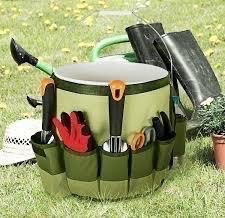 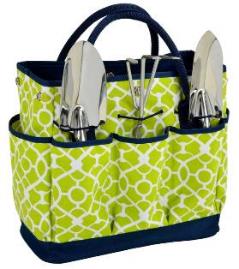 GardeningBasics
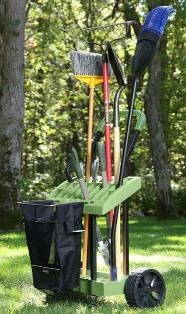 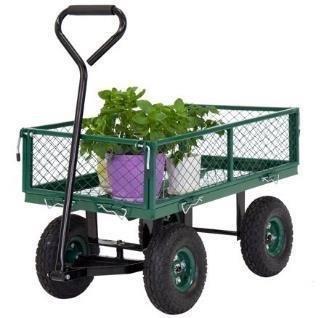 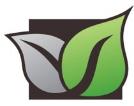 Be Prepared
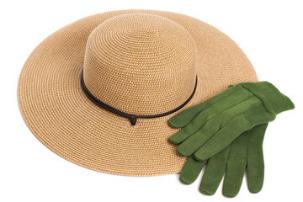 Warm up muscles with exercise
Wear a hat, sunglasses, and
	sunscreen
Have your cell phone
Carry water
Carry tools to avoid trips
Wear gloves that fit you!
Is Tetanus shot current?
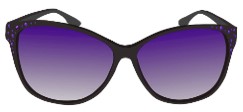 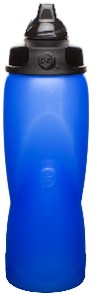 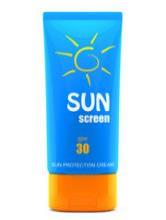 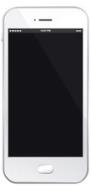 [Speaker Notes: Prepare before heading out to the garden. Warmup exercises are included in the trifold handout received in your packet. 
Review other items listed on the slide.
Ask Vanna’s what they have in their Garden Bags/Buckets.
Hats	Sunglasses	Sunscreen
Bug Spray	Cell Phone	Water
Favorite tools		Gloves]
Do you suffer from arthritis?
Losing range of motion?
Limited mobility?
Aches and pains?
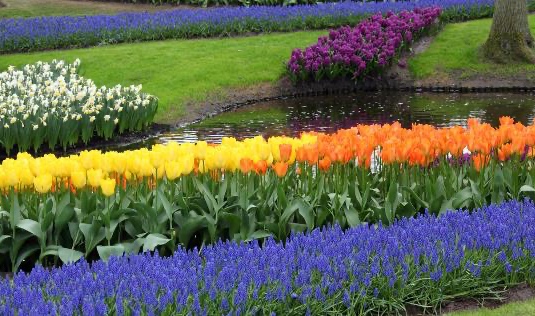 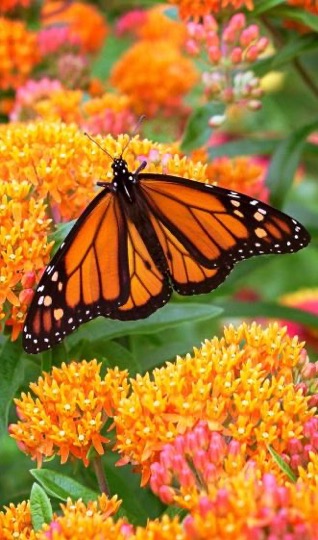 [Speaker Notes: Ask for a raise of hands to the questions.]
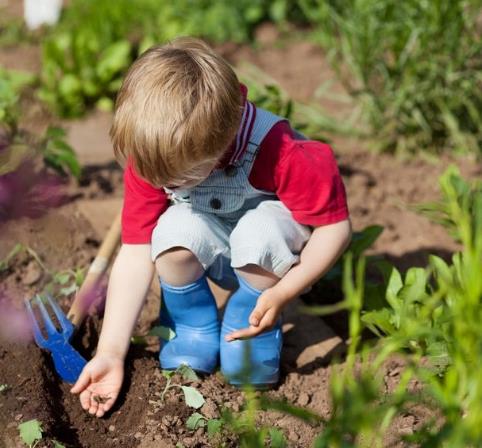 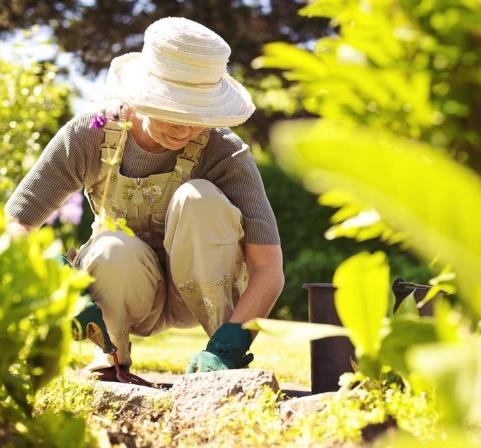 No matter where you are in your garden journey . . . .
[Speaker Notes: Whether you are young or old. Ask the audience to picture themselves in their gardens.]
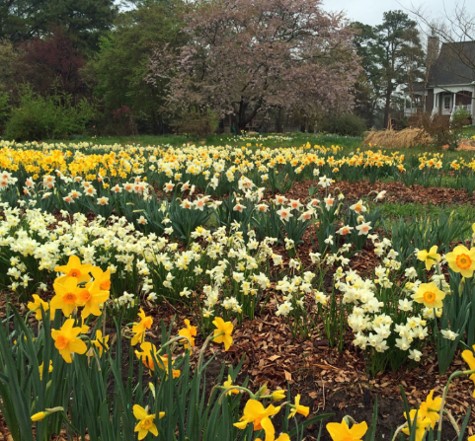 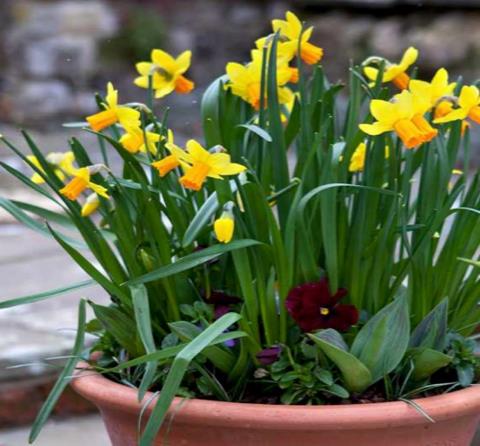 Consider the Scaleof your Project
[Speaker Notes: Are you planting a field or a flower pot?]
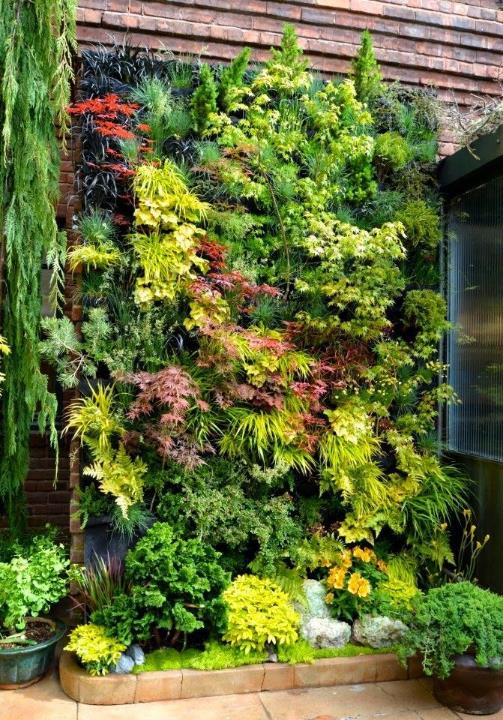 Horizontal or Vertical
Inside or Outside
Large or Small
Containers
Raised Beds
Trellises
Walls
[Speaker Notes: Many options depending on where and what you want to plant and most important, the space available to you.]
Whether you are TOTALLY into gardening for yourself . . .
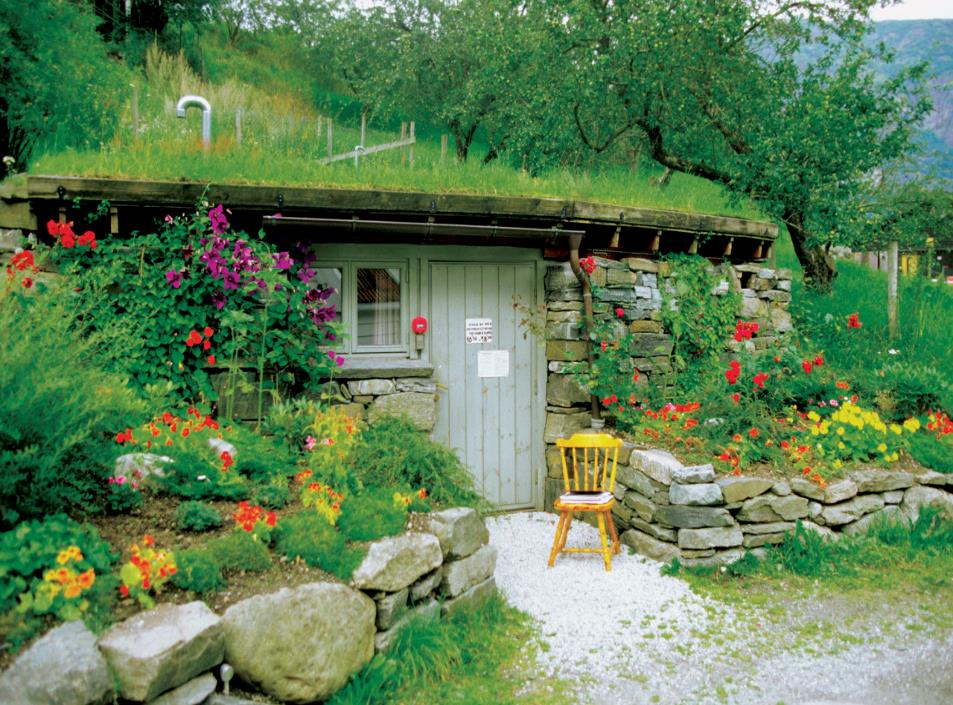 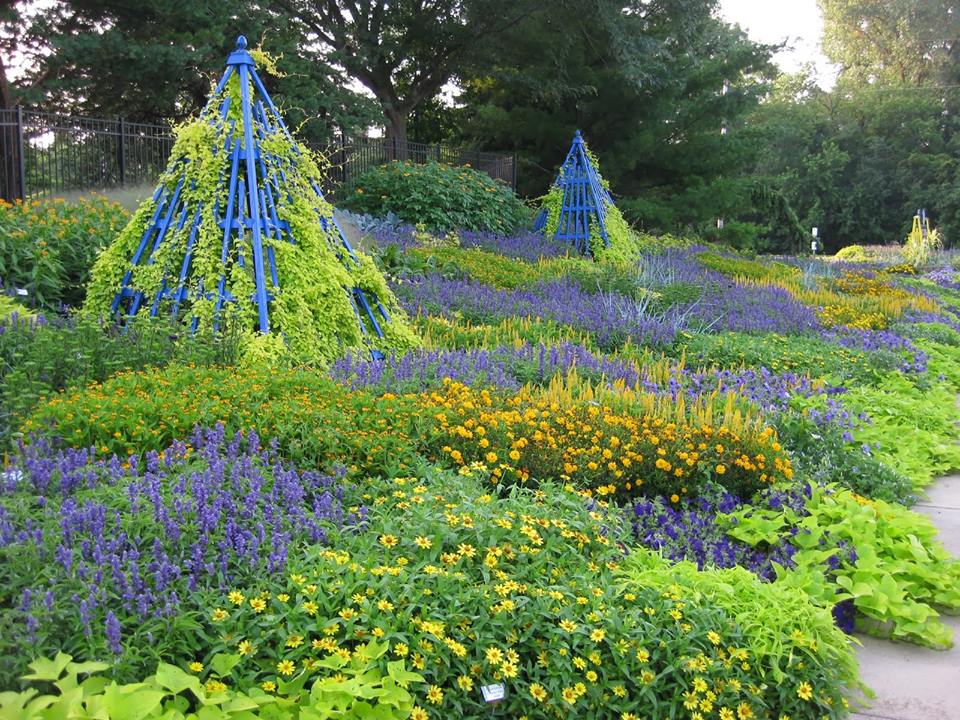 or just love to see others do the work
Rotary Gardens Janesville
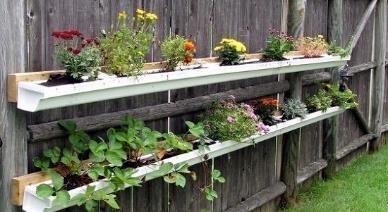 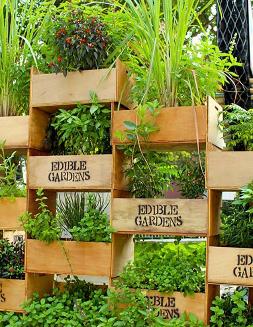 Go
Vertical
Reuse
Recycle
Reinvent  Repurpose
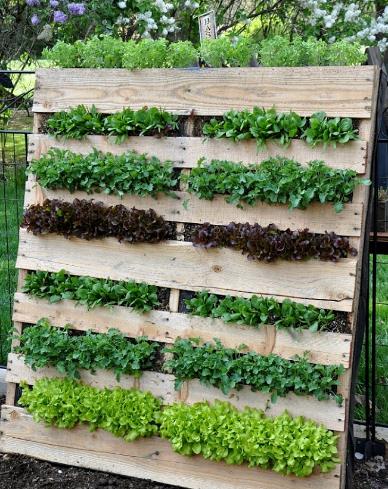 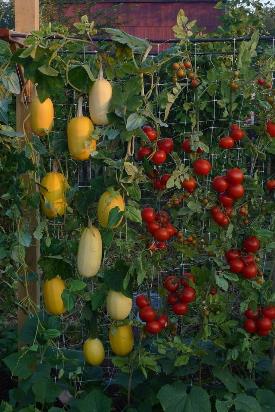 Birdbaths
Containers
Pallets
Plant Towers
Pot Hangers
Rain Gutters
Bottles
Shoe Caddies
[Speaker Notes: Be innovative in your containers.

What other suggestions do you have?]
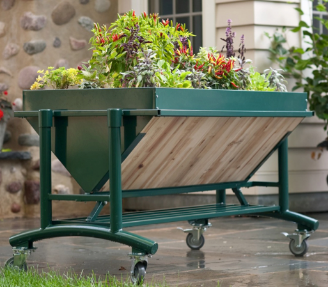 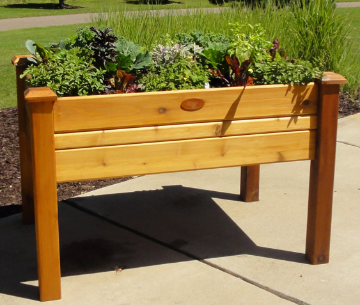 Raised
Garden
 Beds
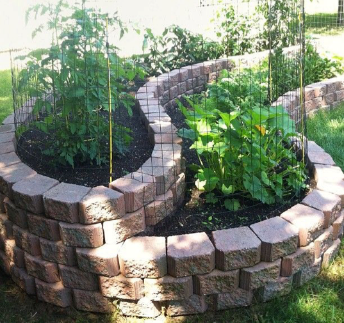 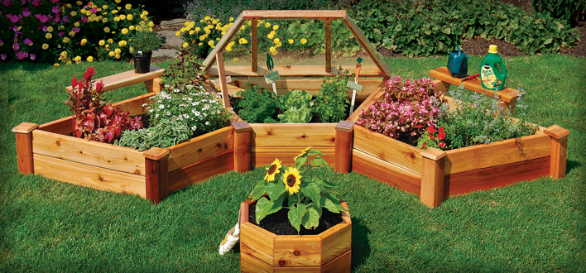 [Speaker Notes: “Belly button” gardening or ledge gardens.]
Endless Possibilities in Plant Selection
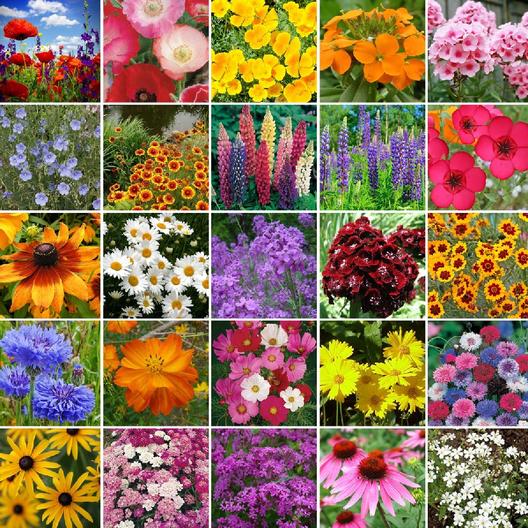 Consider site or container
Size of plants
Soil, light, and water requirements (zone)
Availability of varieties and cost
Personal preference
[Speaker Notes: Remember your level of commitment –
Do you want lots of colorful flowers – consider pots and plots of annuals –
Or do you prefer annual beds that require less maintenance?
Bulbs anyone? Do not forget to accent with beautiful foliage]
Plant Selection
Choose plants that grow naturally in your area (zone, soil)
Shrubs are less maintenance than perennials, and perennials are less work than annuals 
Avoid aggressive and invasive plants 
Use groundcover and mulch to reduce weeding
Use containers and annuals for accent and color
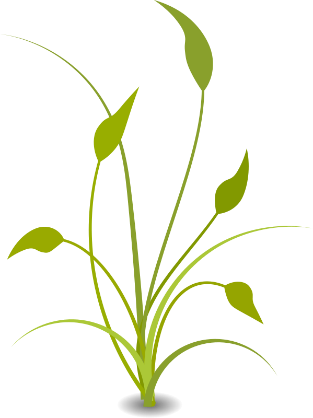 [Speaker Notes: Discuss points on the slide with the audience. Tell story of something you planted that was not good.]
Plants to Avoid
Dividing
Staking 
Deadheading
Special care
Disease prone
Not hardy in your zone
Food for wildlife 
Have a short lifespan 
Require extensive maintenance
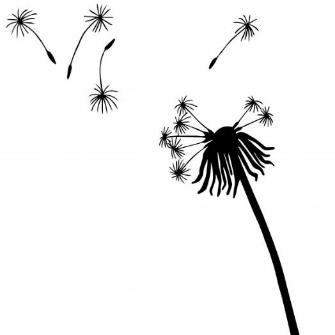 [Speaker Notes: To save energy and reduce maintenance in your garden let’s review this list of the things to avoid and know what your level of commitment is.
For less maintenance in the garden – Avoid:
Deadheading needs
Special care --- Diseases in your area –
How often a plant needs to be divided or will you need to remove plants because they are not hardy in your zone.]
Containers, Self-Watering
Choose container size according to plant needs
Provide adequate drainage
Use proper potting mix
Put on wheels if moving
Consider access to water
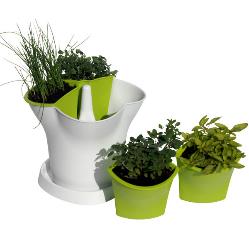 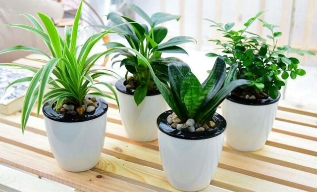 Herbs
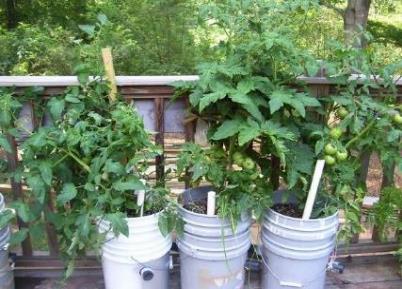 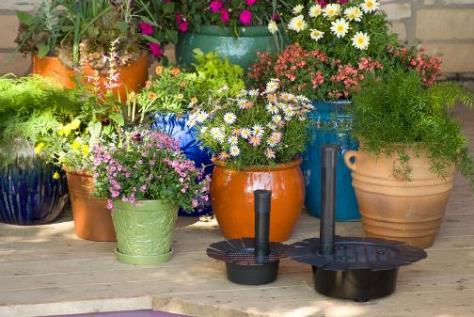 Self-Watering Systems
Accessibility to Water
Place garden or containers close to the house.
Use self-watering containers or irrigation.
Put containers where rain will reach them.
Mulch to conserve moisture.
Choose drought resistant plants.
[Speaker Notes: A 2.5 gallon water container weights 22 lbs.  Can you lift that?  Should you lift 
that much weight?   Show Fiskars two-handled watering can.]
When to Water
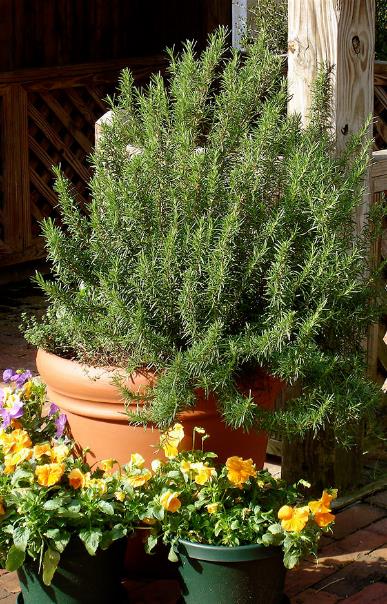 Planter feels lighter in weight
Soil feels dry at finger depth
Plants begin to wilt
Weather has been hot, dry and windy
Experience
[Speaker Notes: Use the old fashion technique, your finger!]
Watering Wand
Reaches into hanging baskets, low pots on the ground and into raised beds without need to bend or stretch to reach pots, decreasing risk of falls.
Conserves energy.
No need to carry heavy watering cans. 
Reduces stress on joints and muscles.
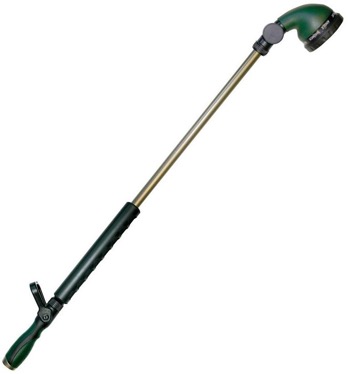 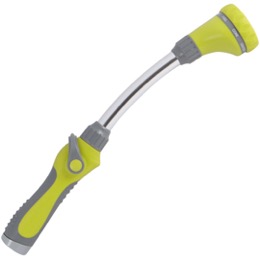 [Speaker Notes: Make sure the watering wand has a metal loop that grips the handle so you 
don’t have to squeeze the handle which causes stress.]
Tools with smaller ends; reduce the weight of the tool
Two hands whenever possible; lopper vs. pruner
Long-handled tools; increase reach and decrease bending
Tools
USE:
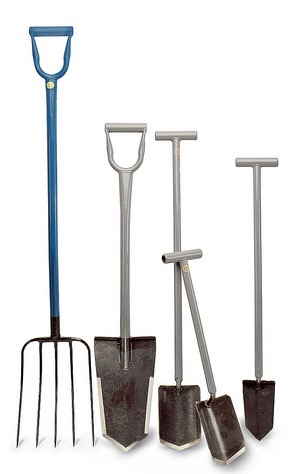 Light-weight, ergonomically designed tools
[Speaker Notes: Review 4 bullet points:
Ergonomic or modified tools help to save energy.
Long handles give you move leverage.
Smaller tool ends help you to lift and move weight that is easier on smaller muscles and saves energy.
Two-handed tasks save energy and allows for more strength to do a task.]
Store tools close to use, avoid carrying long distances and extra trips
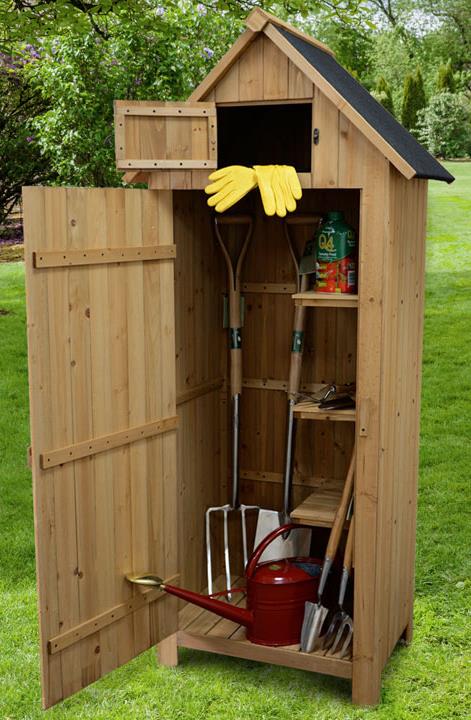 Keep tools clean, sharpened and lubricated
Use a two-wheeled cart rather than a wheelbarrow
[Speaker Notes: To save energy. Explain the three items listed on the slide. If you have a small urban garden a garden bag or bucket may be sufficient for your tools; but if you have a more expansive garden  you might want to consider placing tools out in your garden, or a 2-wheeled cart to help move things.  How about a golf bag or other means to move tools easily around your garden area.]
Select the right tools for the job!
Garden Smarter Not Harder
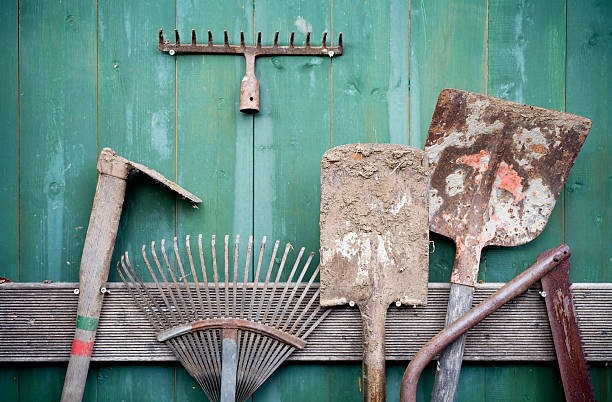 [Speaker Notes: The garden is also all about your tools and the care and use of these tools. If possible, don’t store them dirty; minimally, clean at the end of the gardening season.]
Use Wheels for Transport
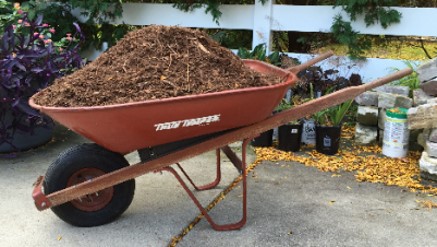 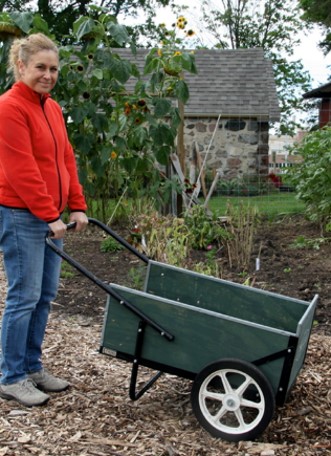 Stress
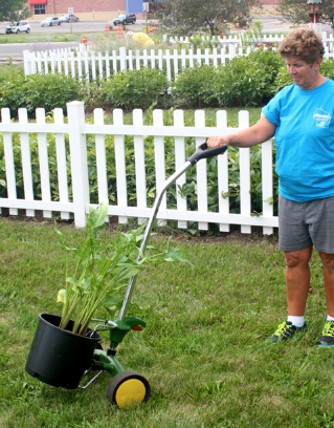 Push is
Better
than Pull

Roll
Better
than Carry
[Speaker Notes: Balancing a wheelbarrow can put stress on the body, especially if you overfill it (can topple).  Two wheels gives you more balance.]
Modify Tools
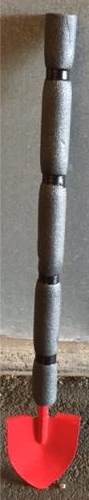 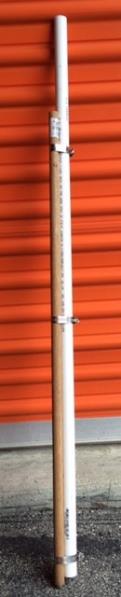 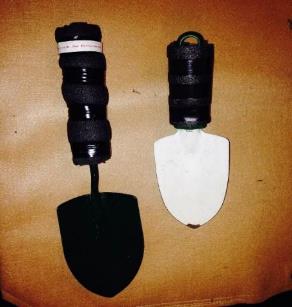 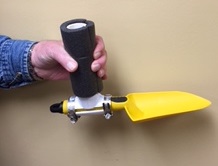 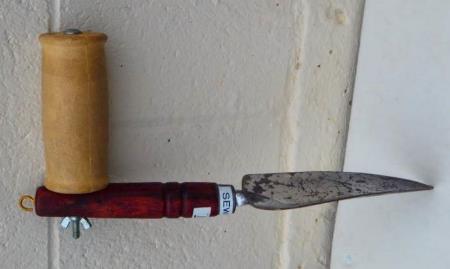 Improve Favorite
Tools
[Speaker Notes: Demonstrate modifying a tool using pipe wrap and tape. Explain ease and low costs.]
Back Saving Grips
D - Grip
T - Grip
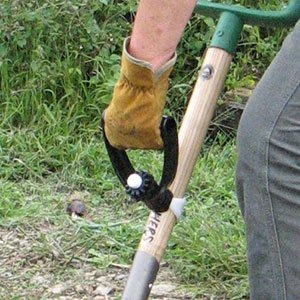 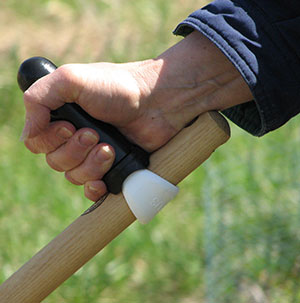 [Speaker Notes: The D-grip mounts mid-way down the garden tool or snow shovel handle and gives lifting leverage to the forward hand. It also minimizes bending of the back.
The T-grip mounts at the upper end of a garden tool handle and gives pushing and pulling control to the back hand. It also minimizes bending of the wrist and allows for full-body leverage when pushing.  Both handles are designed to offer arthritis and back pain relief and to reduce the risk of repetitive strain injuries, including Carpal Tunnel Syndrome and tendonitis. The plastic grip is easily movable from one tool to another; you may need to use a wrench for tightening.]
Seats and Kneelers
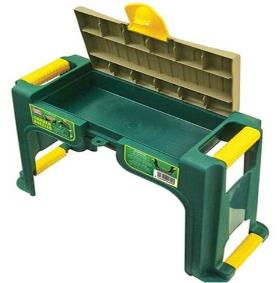 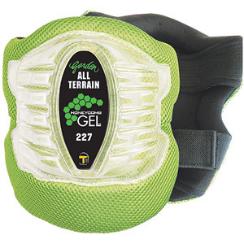 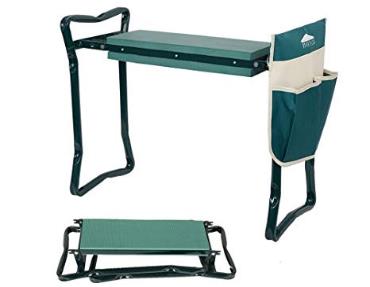 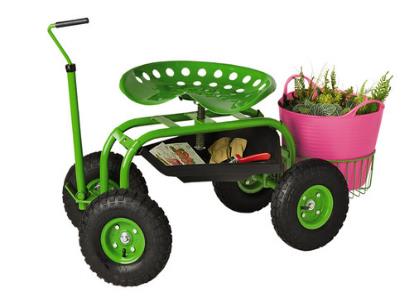 Pot Lifter
Allows two people to lift larger (up to 200 lbs.), awkward objects in the garden, resulting in energy conservation and less stress on back, joints and muscles.
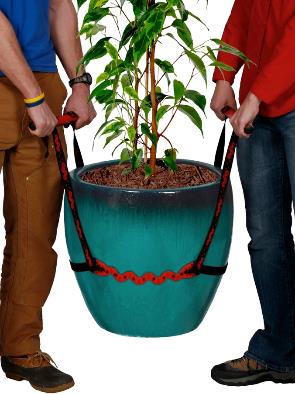 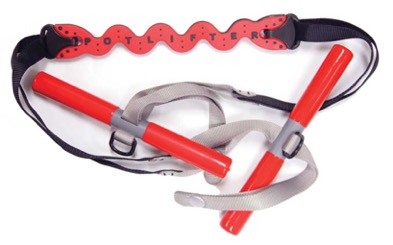 [Speaker Notes: It equalizes the weight between two people.
For bringing your prize winning pumpkin from the garden.]
PotMover Caddy
Carries any potted plant up to 20 inches wide by 30 inches tall and up to 100 pounds. Moves pots and containers with less energy and less stress on joints and muscles, particularly back, knee, and hip joints and muscles.
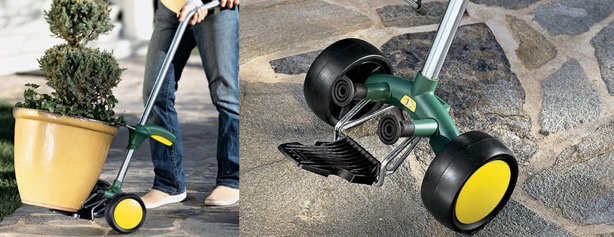 [Speaker Notes: Has adjustable lever that clamps onto the rim of pot to keep it on the foot 
for transportation.]
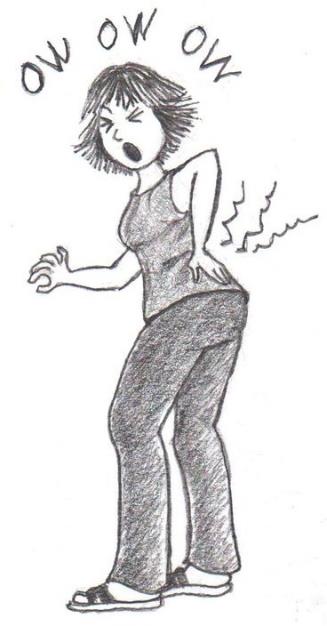 GoodBodyMechanics
To
Avoid
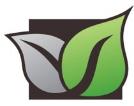 [Speaker Notes: Have you ever had the moment when you thought Oh NO – I have just done something that will hurt tomorrow????
Did you stretch before starting in your garden ????
Pay attention to your body.  Pain = stop/change]
Prevent injury
Make tasks easier
Prevent unnecessary fatigue and strain
Reasons to Use
Good Body Mechanics
Maintain balance and control
[Speaker Notes: Now we’ll discuss good body mechanics.]
Body Mechanics
Eight Rules:
1.	Maintain broad base of support
2.	Bend at hips and knees; get close to an object
3.	Use stronger (larger) muscles
4.	Use your body weight to push/pull
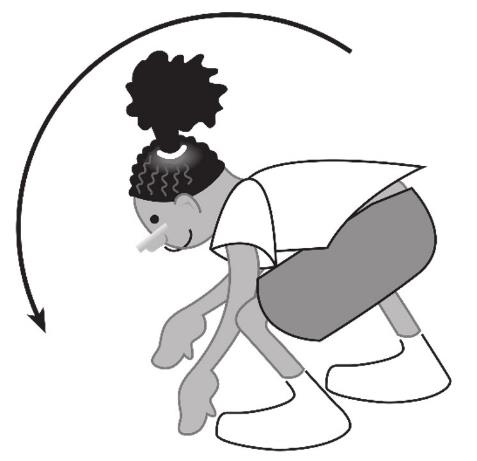 [Speaker Notes: Review the first 4 rules. Each will float in on click.
Demo proper bending: from hips with knees above feet, and rear pushed backward.]
5.	Carry heavy objects close/next to your body
6.	Avoid twisting your body as you work
7.	Avoid bending for long lengths of time
8.	For heavy objects get help or use device/tool
NO
YES
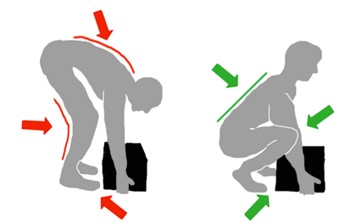 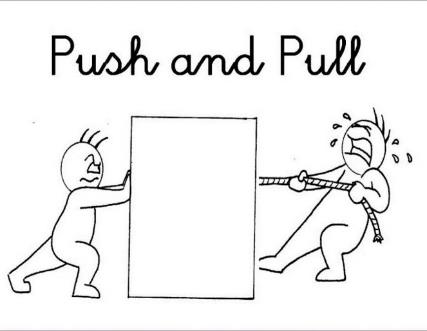 [Speaker Notes: Review remaining 4 rules.
Remember twisting was a dance not a way to move loads.]
Practice
Everyone Stand Up

Broad base of support looks like:
Feet shoulder-width apart (8-10 inches)
One foot slightly in front of other foot
Balance weight on both feet 
Toes pointed in direction of movement
Do not lock knees
How does this feel?
Bend from the hip with soft knees – use larger muscles
Keep back straight and do not bend from the waist
Golfer’s bend
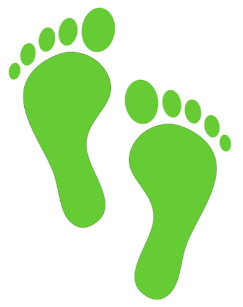 [Speaker Notes: Activity:  Provide these directions.   
Assistants can move through the group to assist learners who appear confused or struggling.
May want to restate a rule or two – remember to maintain a wide base of support and avoid bending for more than 7 minutes without a change in position.]
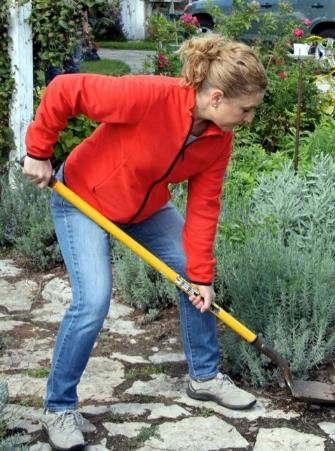 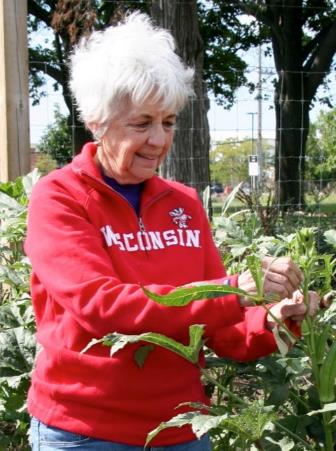 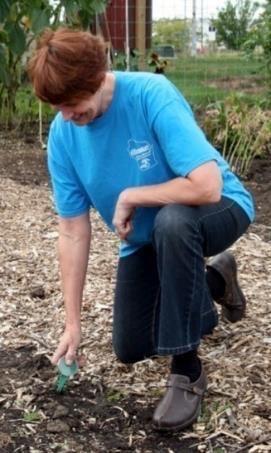 Switch TasksChange Positions Often
[Speaker Notes: Change tasks and actions often every 10-15 minutes.  Helps to prevent strains and muscle fatigue.]
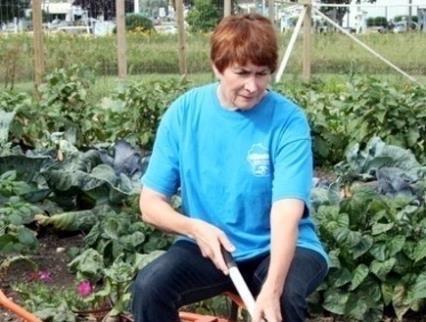 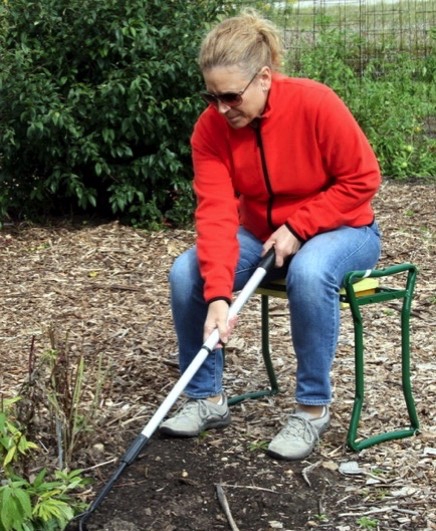 Sit to Do a Task
Take Frequent
Rest Breaks
Hydrate
[Speaker Notes: Sit if it works for your body.  Notice the ladies are using a telescoping tool to weed 
with both hands; this helps center the tool to your body.
Take a rest and hydration break; maybe a short walk around the rest of your garden . . . remember to change tasks often.
Do you need more sunscreen or bug spray?]
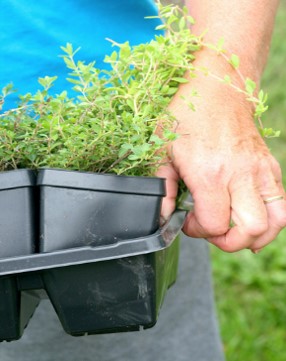 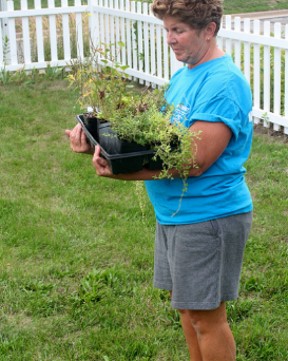 Use Larger Musclesand Joints
WRONG
Stress
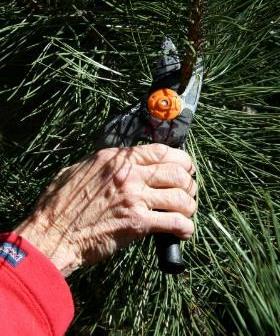 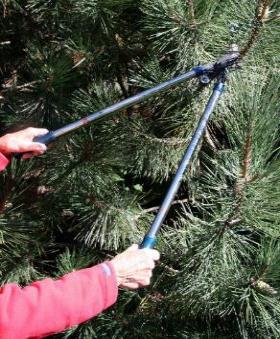 Recruit
More
Muscles
Better
[Speaker Notes: Large muscles are better than using tiny muscles.
Look at Ann in the top right photo carrying the tray rather than pinching.
Two-handed tools are better that one-handed, especially if you’re working for more that 10 minutes.]
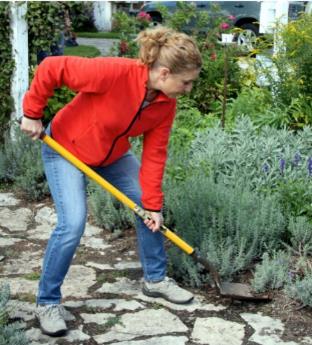 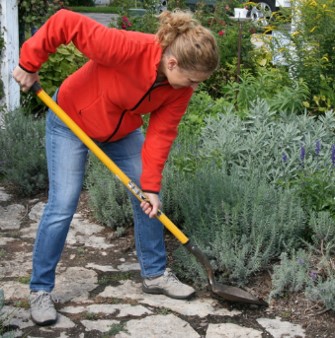 Bend at
the Knees
Stress
Using
the 
Shovel
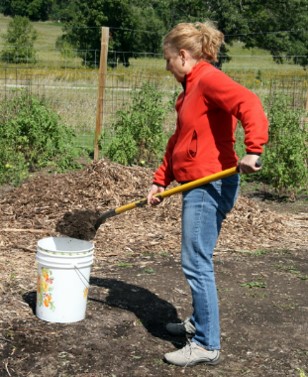 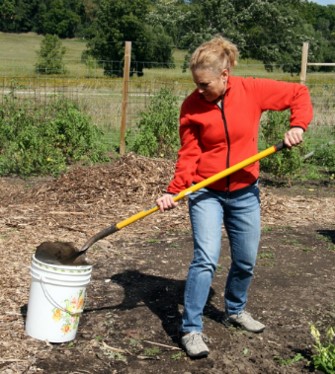 Stress
Do Not
Twist
[Speaker Notes: The gardener on the upper left is shoveling in a manner that stresses the body – note the straight knees and rounded back.    The gardener on the upper right is lifting while straightening her hips and knees and not using her back to lift.
Placement of soil: In the bottom left photo the gardener is twisting her trunk to place soil in a container that is located away from the digging hole.
In the bottom right photo, the gardener has stepped around with the soil on the shovel to directly face the receptacle.

Note that a shovel that has an oversized head will hold a load of soil that is too heavy to be lifted comfortably.
Remember to keep the tool end sharp so that less effort is used cutting through the soil or plant roots.]
LiftingandCarryingBendat theKneesDo NotTwist
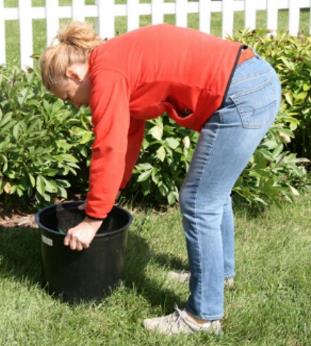 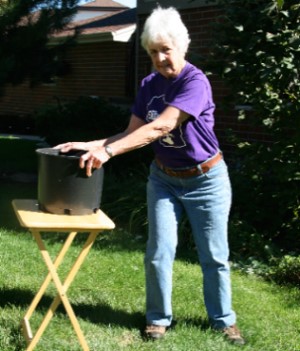 Stress
Stress
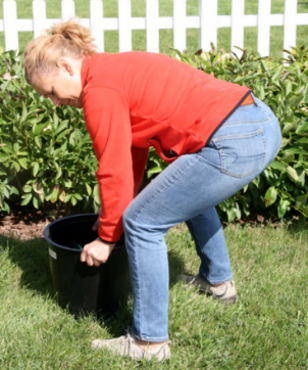 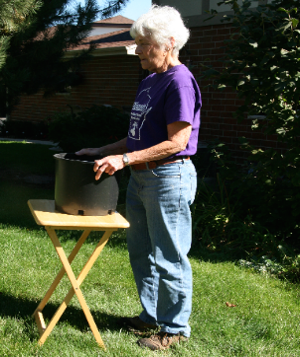 [Speaker Notes: Lifting – where are your big muscles in this action? Use the hips and knees to lift and rotate your whole body.
Do not twist.  Point both feet in the direction you are going.]
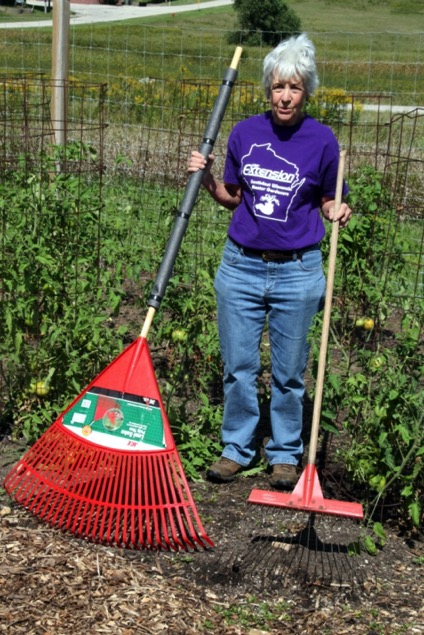 Use Smaller Tool Ends
[Speaker Notes: Does your tool selection match your size/structure?  The tool on the left is too big for this woman and she will hurt herself trying to move too much. With a larger rake you may gather more leaves, but will you be able to move them
safely especially if wet?]
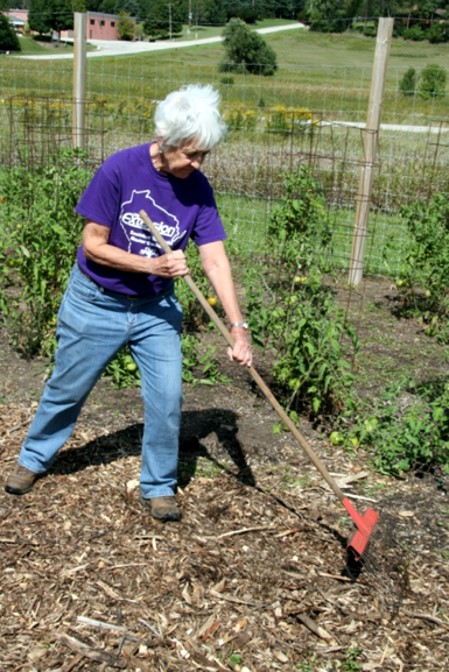 Raking
Dance
with 
the rake!
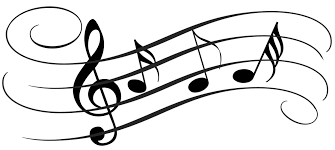 [Speaker Notes: Demonstrate the incorrect way, then dance with the rake the correct way (vacuuming also).]
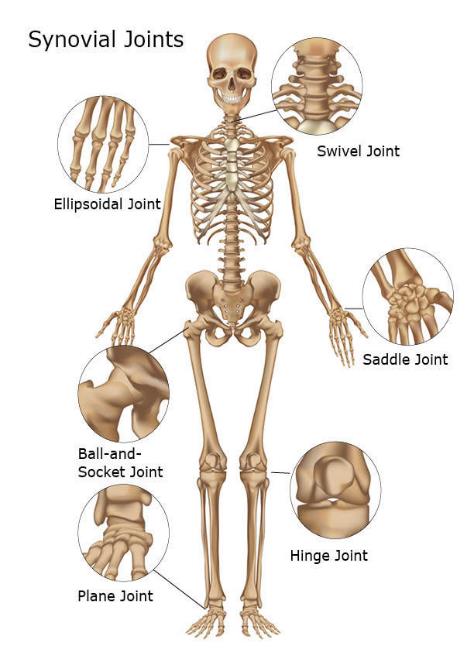 Protect Joints
[Speaker Notes: Next, we’ll talk about protecting your joints.]
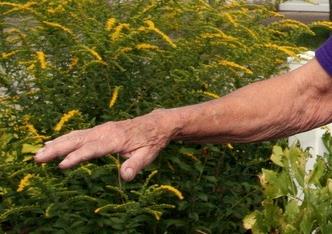 WRONG
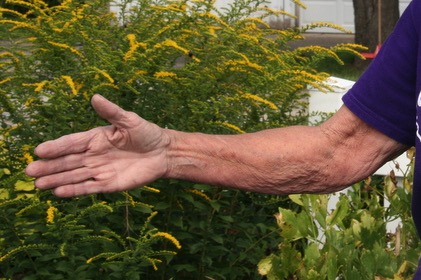 Stressful Positions
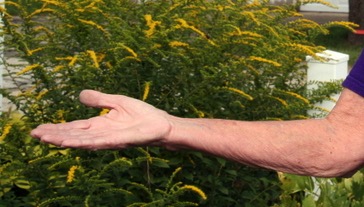 Best Position
[Speaker Notes: When standing and your hand is down to your side, this is the neutral position.]
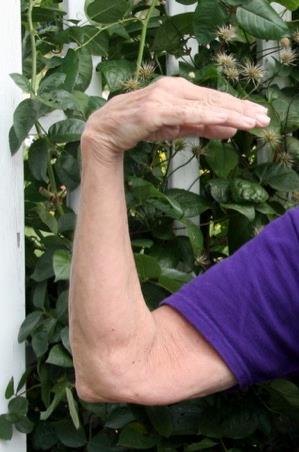 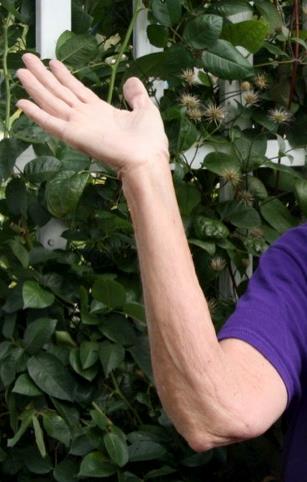 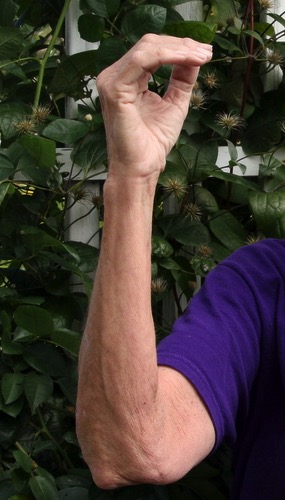 Stressful Positions
Best Position
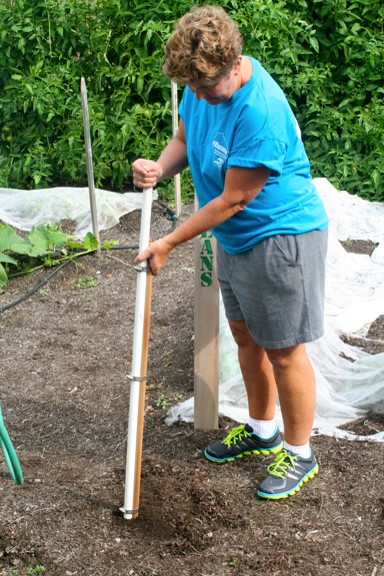 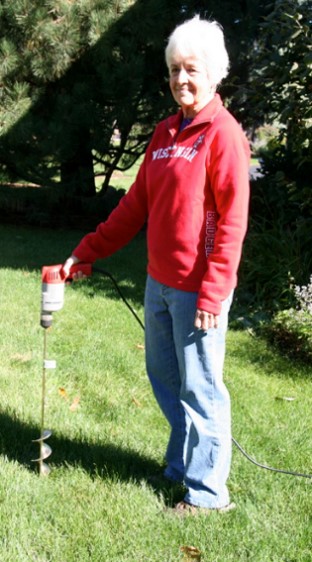 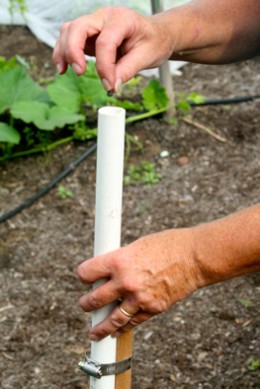 Planting
[Speaker Notes: Adaptive tool or power tools? DIY large seed planter:  PVC piping attached to a dowel or broom handle with clamps.
Make your time in the garden easier – and consider later actions.]
Weeding
Stressful Positions
Too Much Stress on Back
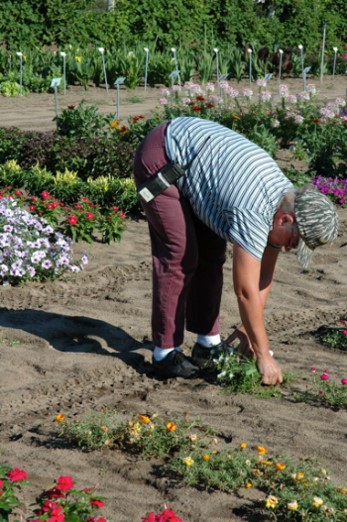 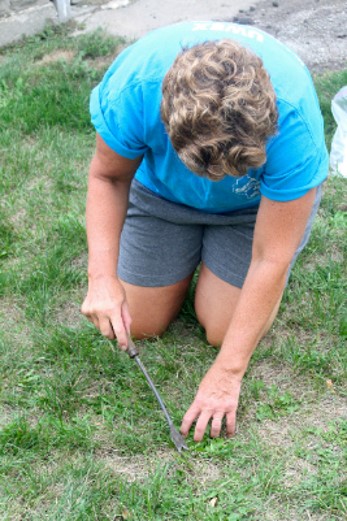 [Speaker Notes: What is wrong in these pictures?]
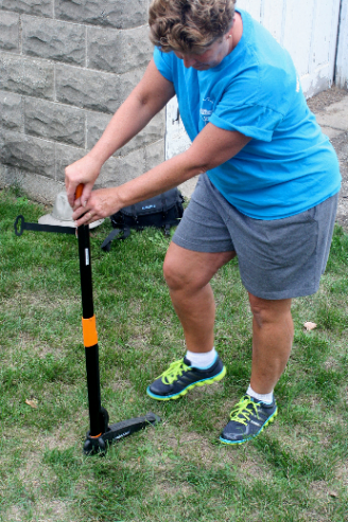 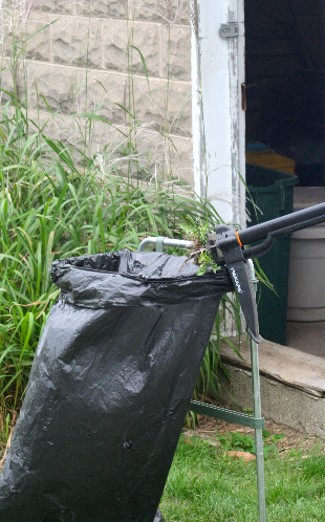 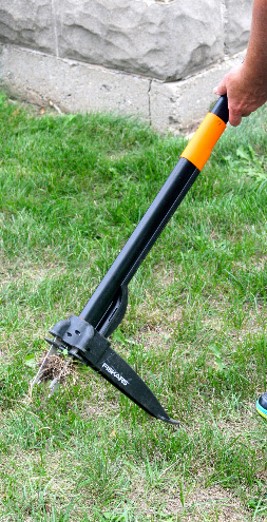 Fiskars Uproot Weeder
[Speaker Notes: Handy tool - keeps you upright. Demonstrate weeder (no bending required).]
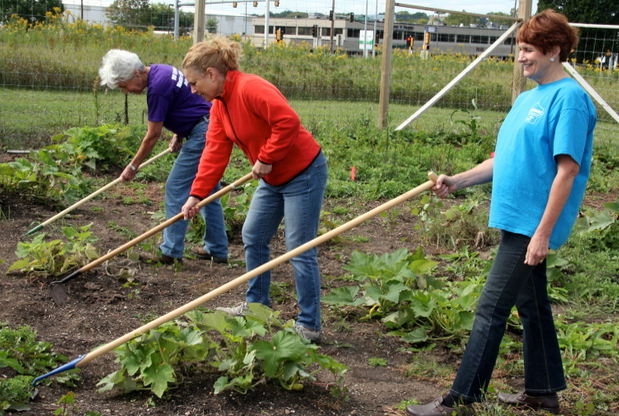 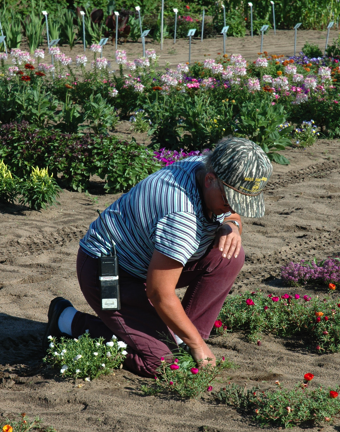 Too Bent
Best
Diamond Hoe
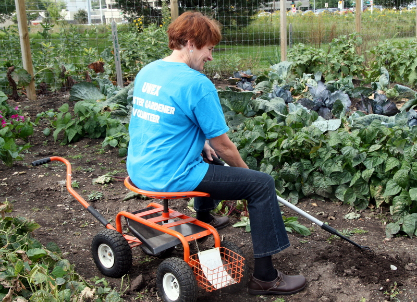 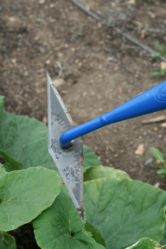 Best
Good
Positions
[Speaker Notes: Hoeing anyone – Talk about Diamond Hoe (should be 8’)
Describe the 3 positions in the upper right picture
Discuss alternatives – sitting and the correct posture for weeding a small patch.]
Key Points to Remember
Keep a wide base of support
Keep Back Straight, bend at the knees
Avoid Twisting
Keep load close to body
Push rather than pull whenever possible
[Speaker Notes: Get audience involved; ask them to give points to remember.]
HandTools
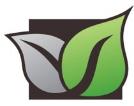 Neutral Wrist
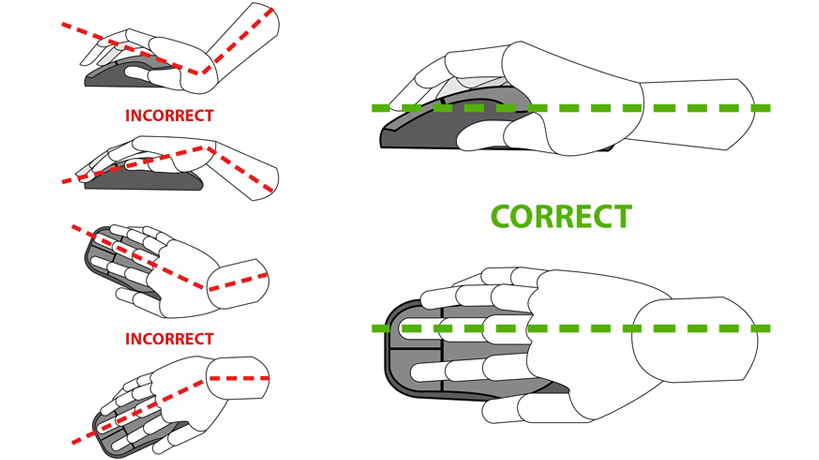 [Speaker Notes: How many of you have felt fatigue after your hand has been in one of these incorrect positions for a length of time?  Now you can successfully demonstrate the neutral hand positions that will provide relief from some of this fatigue. Note:  Incorrect wrist positions can contribute to carpal tunnel syndrome or other injuries.]
Wrist Posture
The least stressful posture for the wrist is called the neutral posture.
The wrist normally assumes this posture when your hand is hanging comfortably at your side.
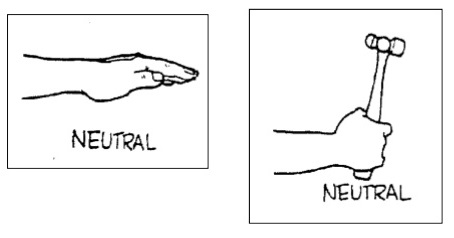 [Speaker Notes: When striking (as with a hammer) or performing repetitive motions with one hand, remember to keep your wrist in a neutral position. Also rest your wrists often by allowing your hands to hang alongside your legs or rest in your lap.]
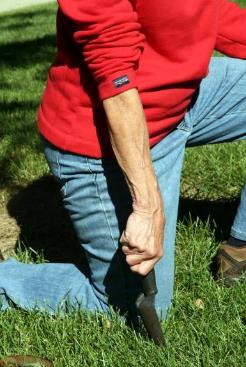 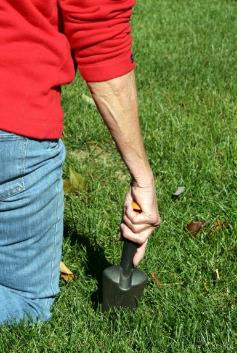 Poor
Position
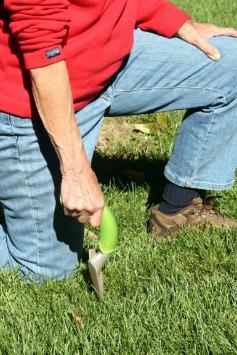 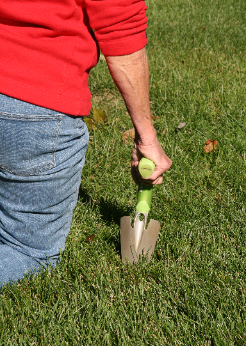 Good Position
[Speaker Notes: The photos on the bottom show proper positions when using hand garden tools.
Poor position causes stress - the wrist is bent forward toward the palm and excessively toward the little finger.
The photos on the bottom show lines that indicate better wrist position; the hand tools used here are called “Radius” tools. Be sure to grasp the tool at the end of the handle; not on the curve of the handle near tool end.   
Special equipment isn’t necessarily required, as long as you are aware of the potential for problems.  
Consider changing tasks/positions frequently or alternating doing the task from your dominant to your non-dominant hand.]
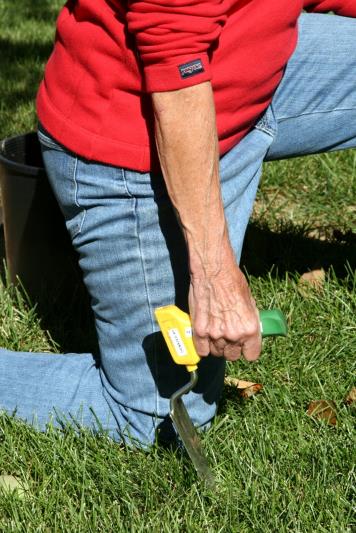 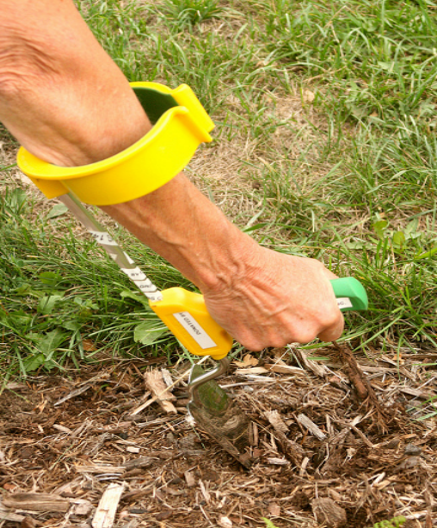 Good Positions
[Speaker Notes: These views show correct positions: the wrist and hand are properly aligned with the forearm.
On the left is a Peta Easi-Grip tool.    
On the right you see an additional positioner: Peta fist grip tool with forearm cuff.  This combination decreases stress on the wrist and redirects force to larger elbow joint and muscles.]
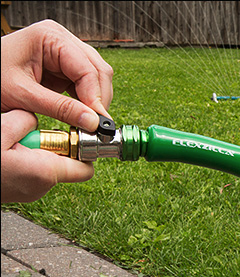 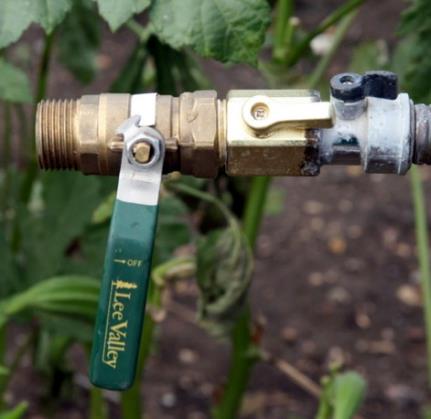 Stress
Better
Avoid Thumb Pressure
[Speaker Notes: Thumbs have very small muscles.  It is important to avoid continual pressure on your thumb.
If a gardener has arthritis, the thumb joint is usually painful.  
Look for tools with levers or locks to greatly reduce joint impact.]
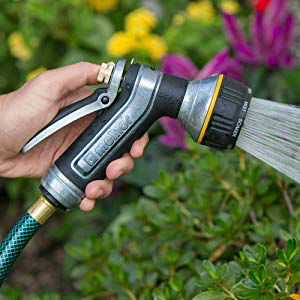 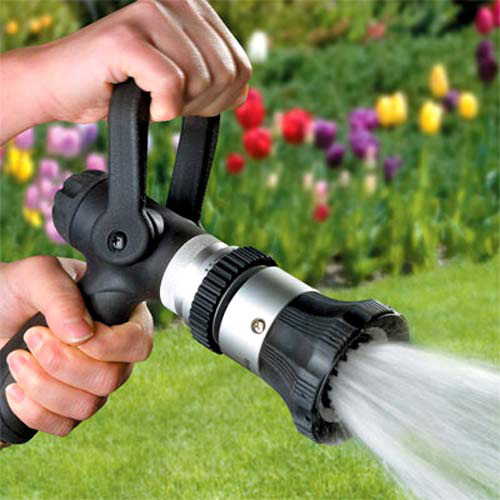 Stress
Better
Avoid Prolonged Pinchingand Squeezing
[Speaker Notes: Avoid extended use of very small muscles. A stressed grip causes us to use greater energy to perform the task.
Grasping over time can cause strain in arms, shoulders, neck, or back and can also raise blood pressure.]
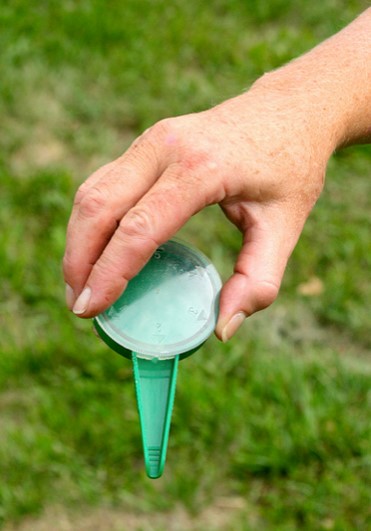 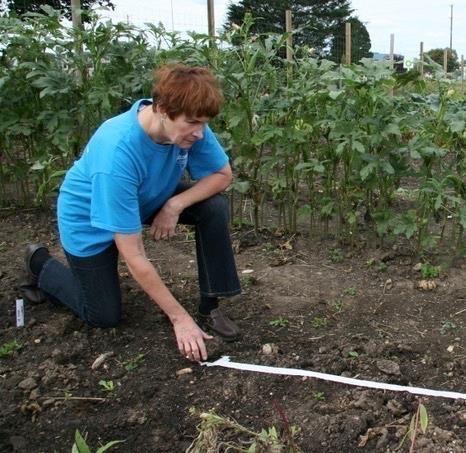 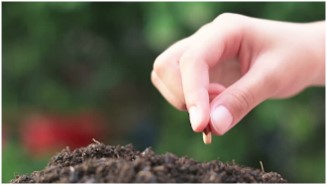 Stress
Seed Tapes
Commercial or Homemade
Seed Dialer
Use Better Methods
[Speaker Notes: Examples of energy-conserving items are seed tapes, dial planters, and adaptive planters.
Seed tapes can be purchased or made during the winter while hoping for spring.  Show how to put a paint brush in a medium styrofoam ball for better grip.
Dialers: you fill and shake out seeds. Adaptive tool helps you plant while standing.]
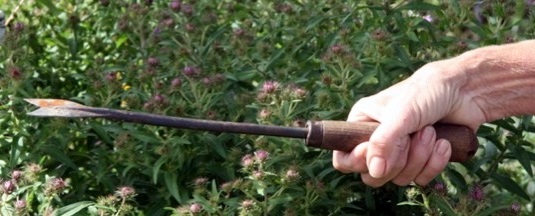 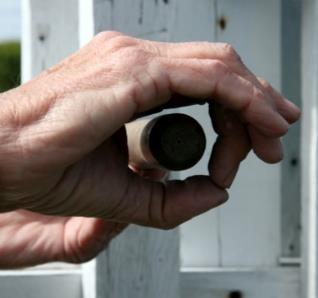 Stress
Size of
Proper
Grip
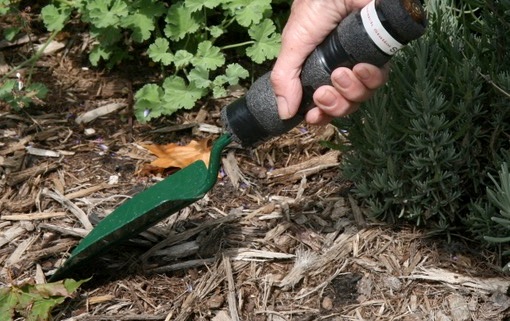 Better
[Speaker Notes: Point out what is right and wrong about the hand positions in the photos.  Explain the proper grip photo with a demonstration:  Have everyone in the audience form the letter “O” with their thumb and fingers to feel a natural grip without stress. You are using greater energy to clasp the tool and perform the job when grip is not correct.
Stress grip can cause blood pressure to rise and strain to arms, shoulders, neck and back.]
Radius Hand Tools
Trowel	Transplanter	Weeder	Cultivator
[Speaker Notes: Demonstrate proper grip on a Radius tool.]
Peta Easi-Grip® Tools“More Work for Less Effort”
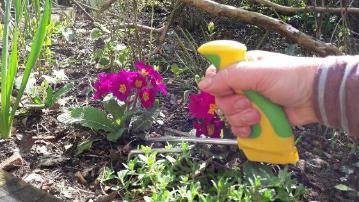 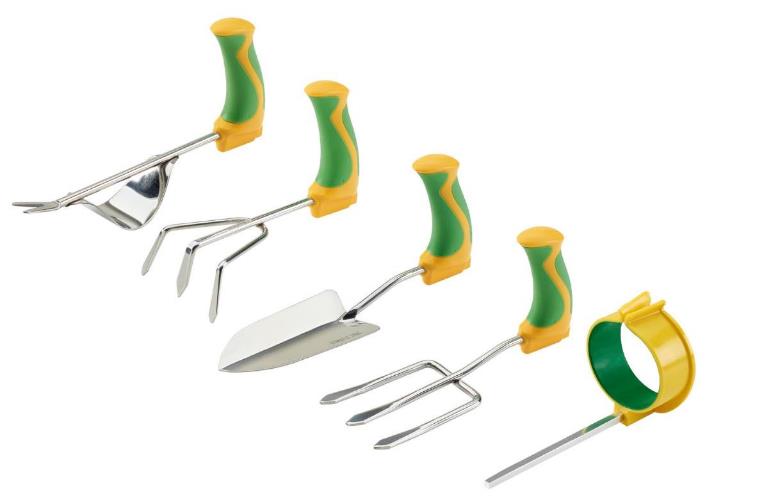 Weeder
Cultivator
Trowel
Fork
Arm Cuff
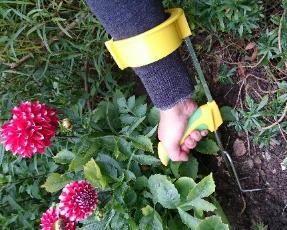 [Speaker Notes: Have audience member experience a PETA tool without cuff, then add cuff
and see if they can tell the difference.]
Peta Easi-Grip®  Add-on Handles
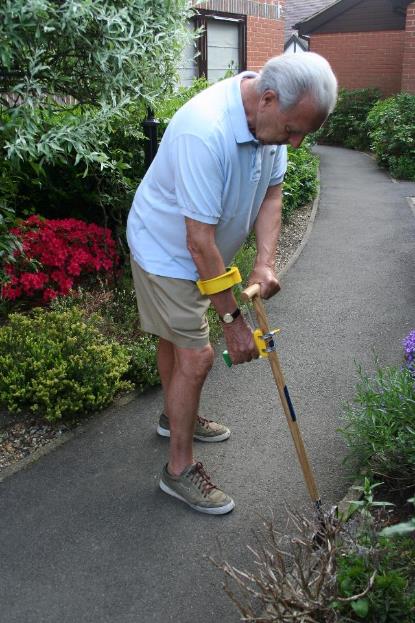 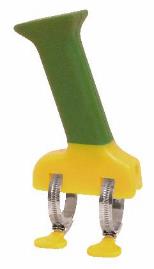 Handle
(2/set)
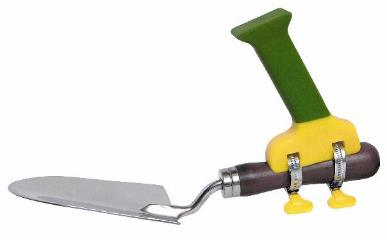 Modify an existing tool
63
Peta Long Reach Easi-Grip® Tools
Work from a sitting position to reach the ground or into raised beds.
Ergonomically angled; keeps the hand and wrist in a neutral position, decreasing stress and pain at these joints. 
Forearm cuff attached to tool relieves stress on the wrist muscles and joint by transferring some of the work to the larger elbow and shoulder muscles and joints.
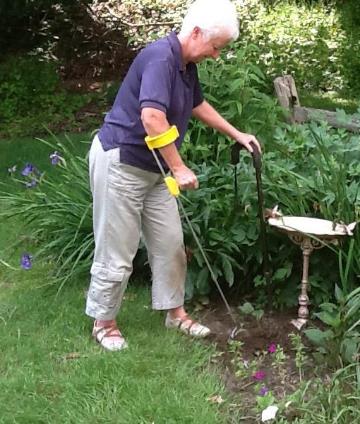 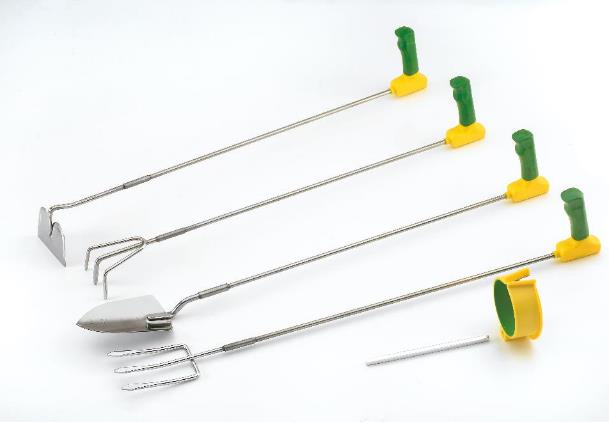 Hoe
Cultivator
Trowel
Fork
Arm Cuff
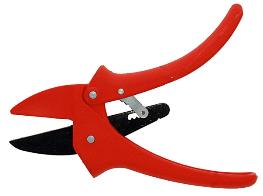 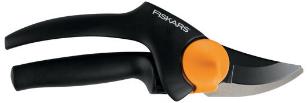 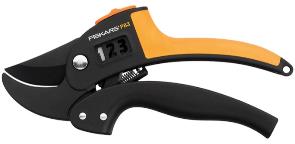 Ratchet
PowerGear
Power Step
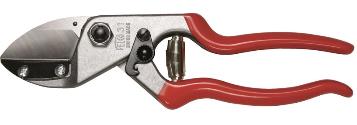 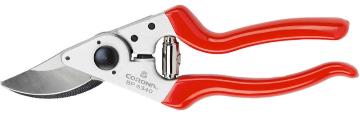 Anvil
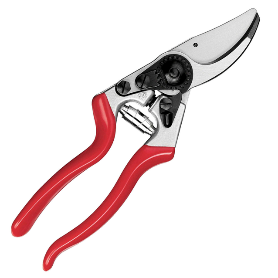 Bypass
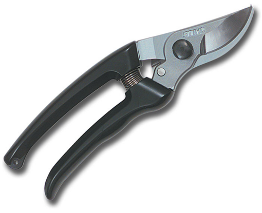 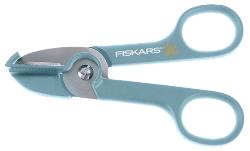 Left Hand
Cut & Hold
Small Hand
Use Proper Pruners
[Speaker Notes: There are many shapes and sizes of pruners. Please make certain that the pruner fits your hand. They also come left- or right- handed. Over-extending your fingers due to poor fit will cause injury over time and cause you to use more energy to perform the task. 
Remember your first knuckle should show above the pruner handle when you begin to grasp the tool.]
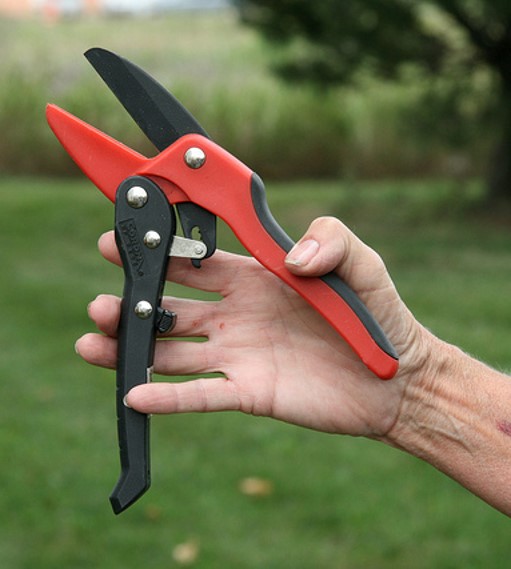 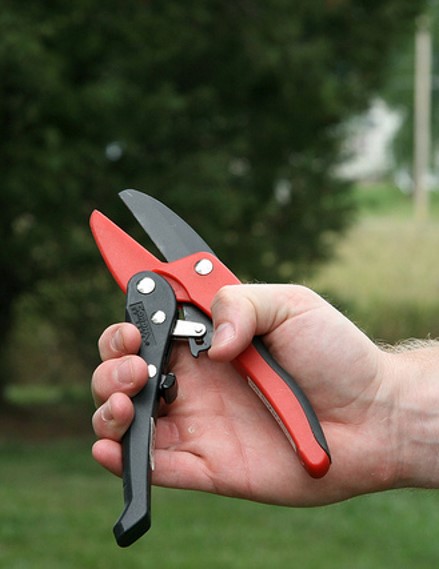 Stress
Better
Select Pruner for Hand Size
[Speaker Notes: Review proper fit and have assistant demonstrate proper fit.
Pictured is an anvil pruner. Ask the audience: What is it used for within the garden? Correct answer: dead material removal.]
Anvil vs. Bypass Pruners
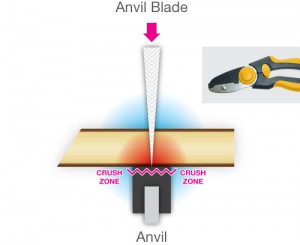 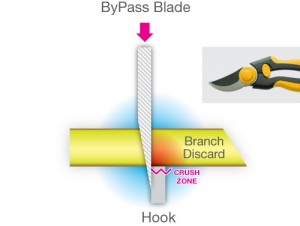 Anvil pruners tend to crush soft plant tissue.
Ideal for hard-to-cut, tough, dry or dead wood.
Bypass pruners work more like scissors where two blades pass by each other.
Closer, more precise cuts.
[Speaker Notes: There are two types of pruners:  Anvil and Bypass.  Each has important jobs to do in the garden. Use anvil pruners for removing dead growth (stems, stalks) from your plants. Bypass pruners are best used on live growth and make a clean cut across the stem of the plant.
Anne Bolen - dead head]
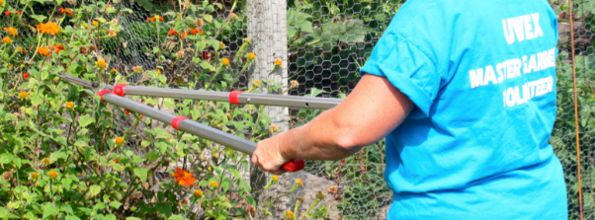 PRUNING
Two Hands when Possible
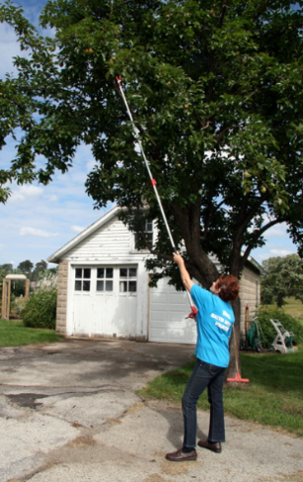 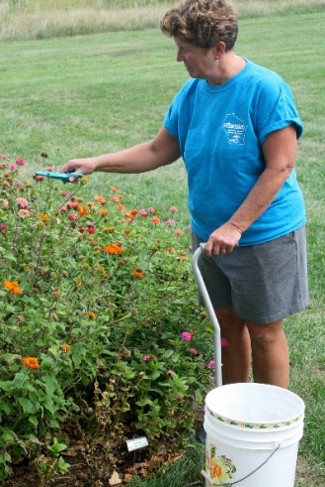 Cut
and
Hold
Beware
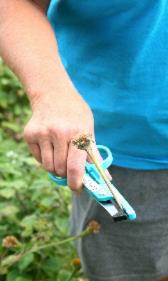 5 minute maximum
on neck movements
[Speaker Notes: Demonstrate use of cut and hold tools on twigs or flowers.]
Telescoping Hedge Shear
Telescoping handles extend from 28 to 41.5 inches to reach higher and deeper into your flowerbed without leaning or using a ladder; decreases your risk of falling.
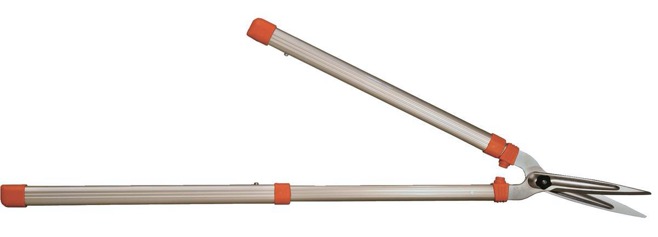 [Speaker Notes: Telescoping pruners allow you to extend your reach to trim. Look for those with lightweight aluminum handles. This model weighs only two pounds, has a push button spring that lock the handles in place and has shock absorbers.]
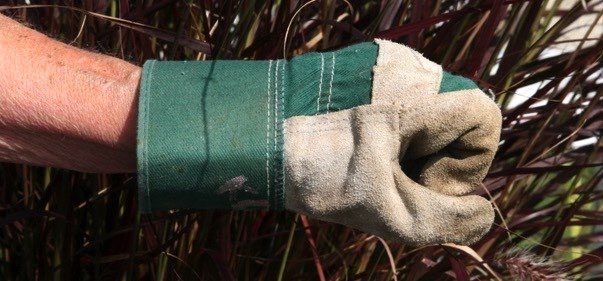 Poor Fit
Bio-Gloves
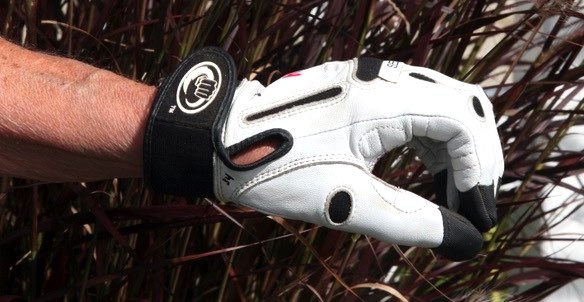 Gloves Should Fit
Best
[Speaker Notes: Bionic gloves vs. husband’s gloves]
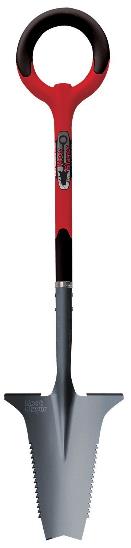 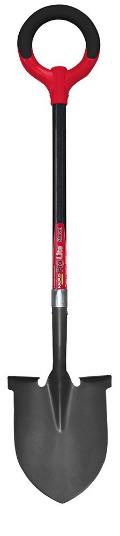 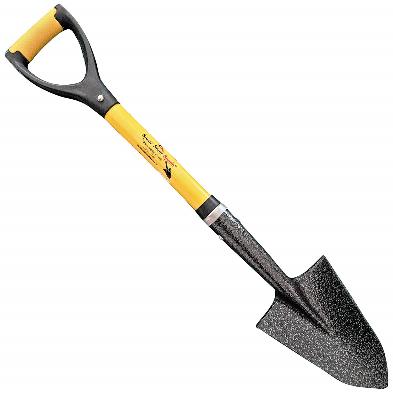 Spearhead Spade
Avail. 3 handle lengths
Shovels
Radius Garden
Pro-Lite Ergonomic Carbon Steel Shovel
Radius Garden
Root Slayer Shovel
[Speaker Notes: Compare the shovels]
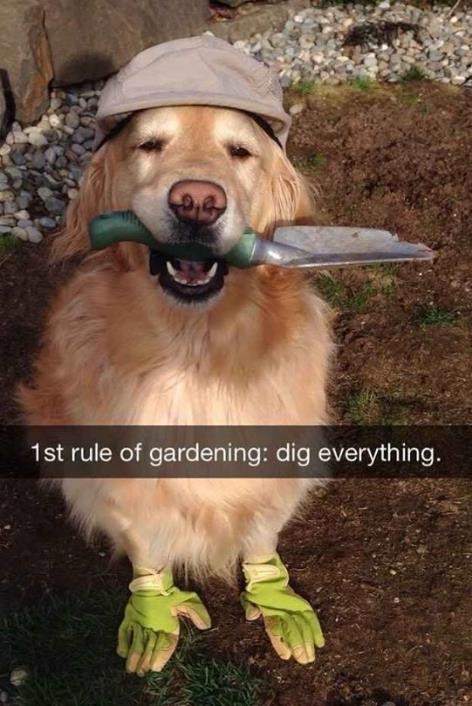 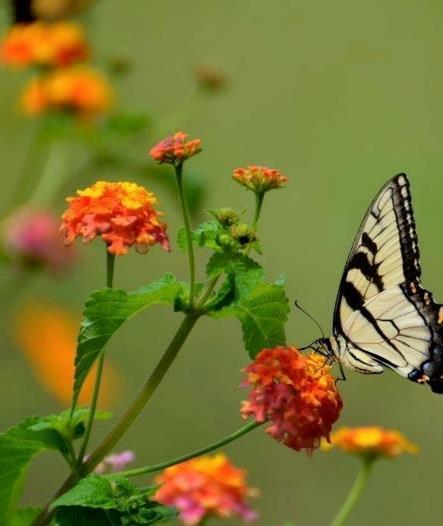 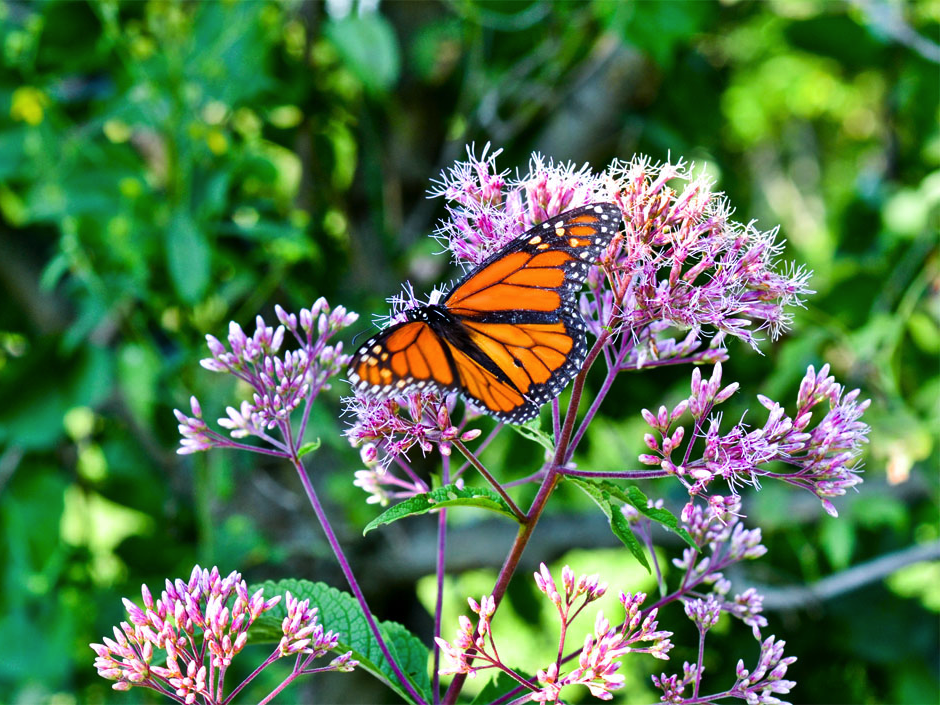 Using proper techniques and the right tools may allow you to enjoy gardening through life.
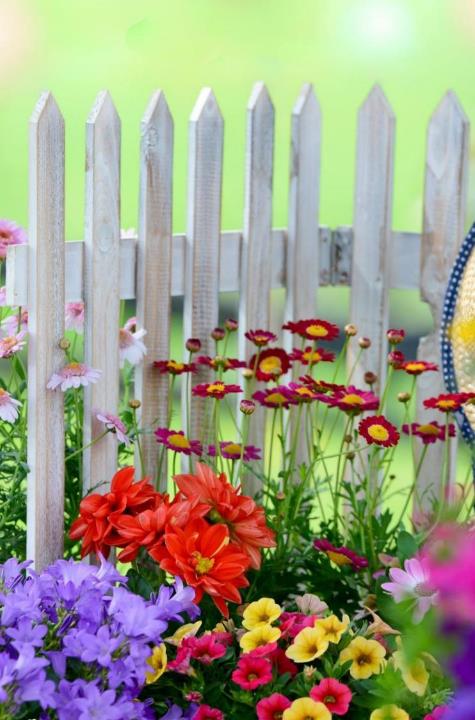 Thank you for attending!

Are there any questions?